KROMATOGRAFİYE GİRİŞ 
VE
KAĞIT KROMATOGRAFİSİ
1
Ayırma Teknikleri
Analizi yapılacak numuneler büyük çoğunlukla farklı maddelerin karışımı halinde bulunurlar. 
Karışım halinde bulunan bu maddelerin verdikleri analitik sinyaller genellikle birbirlerini etkiler.
Bu yüzden, bu tip numunelerin kalitatif ya da kantitatif analizinden önce numunenin içeriğinde bulunan maddelerin birbirinden ayrılması gerekir.
Numuneyi oluşturan maddeleri birbirinden ayırmak için sabit faz ve hareketli fazın kullanıldığı yöntemler, kromatografik yöntemler olarak adlandırılırlar.
2
Kromatografi
Hareketli faz
Hareketli ve sabit faz kullanılarak pek çok farklı kromatografik düzenek kurulabilir. 
Hareketli ve sabit faz, birbiriyle karışmayan iki farklı ortamdır. (Katı/sıvı, sıvı/gaz, sıvı/sıvı)
Sabit fazın görevi maddeleri üzerinde tutarak alıkoymak, hareketli fazın görevi ise maddeleri kendi ile birlikte sürükleyerek hareket ettirmektir. 
Kromatografinin çalışma esası numunedeki maddelerin sabit ve hareketli fazla girdikleri etkileşime dayanır.
numune
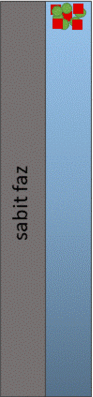 Sabit fazla daha çok etkileşimde
Hareketli fazla daha çok etkileşimde
Hareketli faz
3
Hareketli faz
Aslında her madde, hem sabit hem de hareketli fazla belli oranda etkileşimdedir. Ama hangi fazla daha çok etkileşime girdikleri önemlidir.
Hareketli fazla daha çok etkileşime giren madde hızla sürüklenir. Sabit fazla etkileşimi zayıftır.
Sabit fazla daha çok etkileşime giren maddelerin hareketli fazla etkileşimi zayıftır. Daha yavaş sürüklenirler.
Eğer bir madde hareketli fazla hiç etkileşime girmiyorsa, hiç sürüklenmeyecektir. 
Numuneyi oluşturan maddelerin her biri hareketli ve sabit fazlarla farklı oranlarda etkileşime gireceği için düzenekte farklı hızlarla ilerlerler. 
Böylece düzenekte farklı yerlerde bulunacakları için birbirlerinden ayrılmış olurlar.
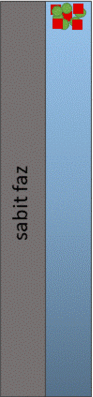 Hareketli faz
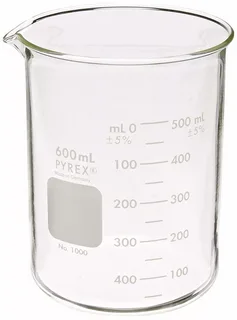 4
Kağıt kromatografisi
Sabit faz: Kağıt (örn. Süzgeç kağıdı)
Hareketli faz: Bir çözücü (etanol, metanol, su) veya çözücü karışımı
Numune/numuneler kağıt üzerine tatbik edilip ve kağıdın alt ucu çözücüye daldırılır. 
Hareketli faz yukarı doğru hareket ederken numunelerin bulunduğu noktaya geldiğinde numunedeki molekülleri çözüp kendisi ile sürüklemeye çalışır.
Numuneleri oluşturan maddelerin kağıt ve çözücüye ilgileri farklı olacağı için farklı hızlarda sürüklenerek birbirlerinden ayrılırlar. 
Hareketli faza ilgisi yüksek olan maddeler daha hızlı ilerleyerek üst kısımlara ulaşırlar. 
Sabit faza ilgisi yüksek olan maddeler ise daha yavaş ilerler ve kağıdın daha alt kısımlarında bulunurlar.
5
Kağıt kromatografisi uygulaması: Olay yeri incleme
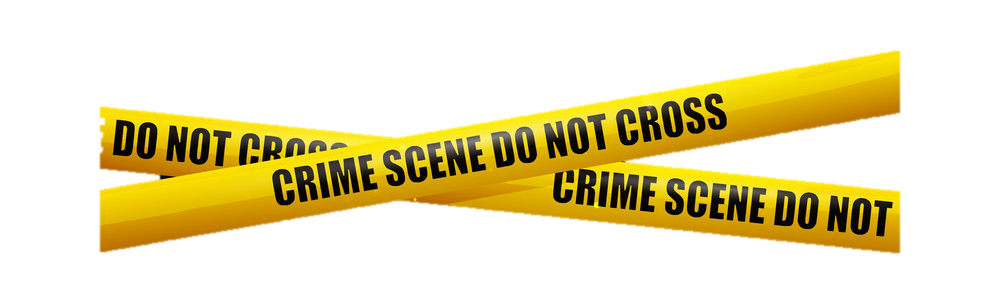 Bir intihar vakasında maktulün başucunda bir mektup bulunmuştur. Mektuptaki mürekkep lekesi ve üç şüpheliden alınan kalemler savcılık tarafından laboratuvara gönderilmiştir. 
Savcılığa vermeniz gereken raporda mektuptaki mürekkebin hangi kaleme ait olduğunu ve bu karara nasıl vardığınızı açıklamanız gerekmektedir.
6
Numuneler dışında kağıtta hiçbir mürekkep/tükenmez kalem izi olmamalıdır.
Kurşun kalem hareketli fazla etkileşime girmeyeceği için başlangıç çizgisi ve örneklerin kodları (X, A, B, C) kurşun kalemle işaretlenir.
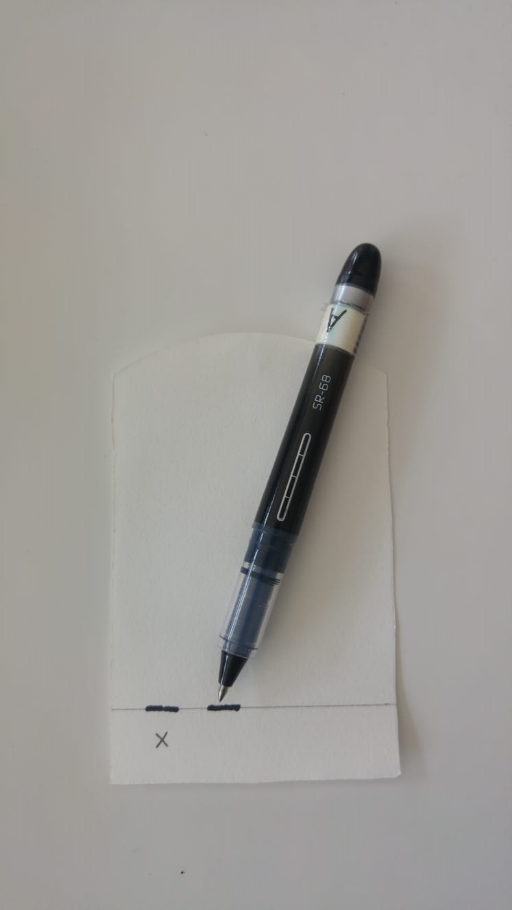 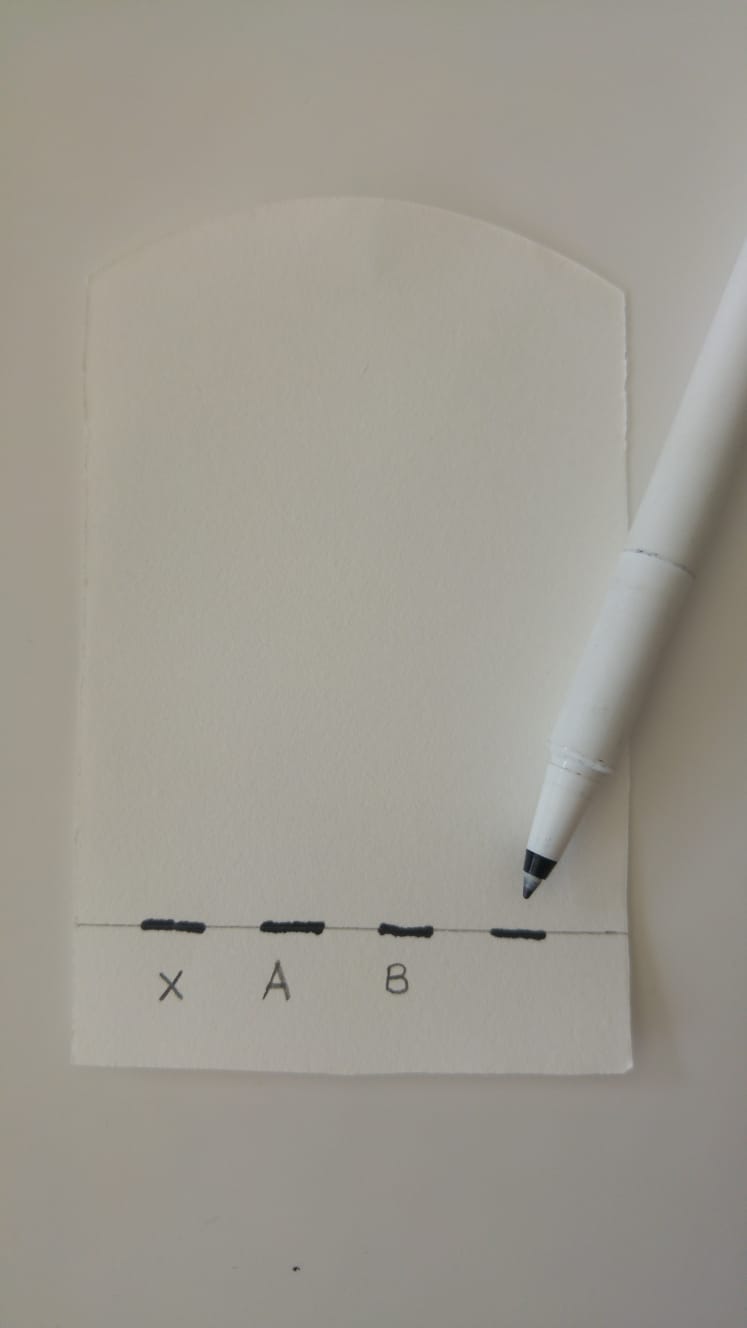 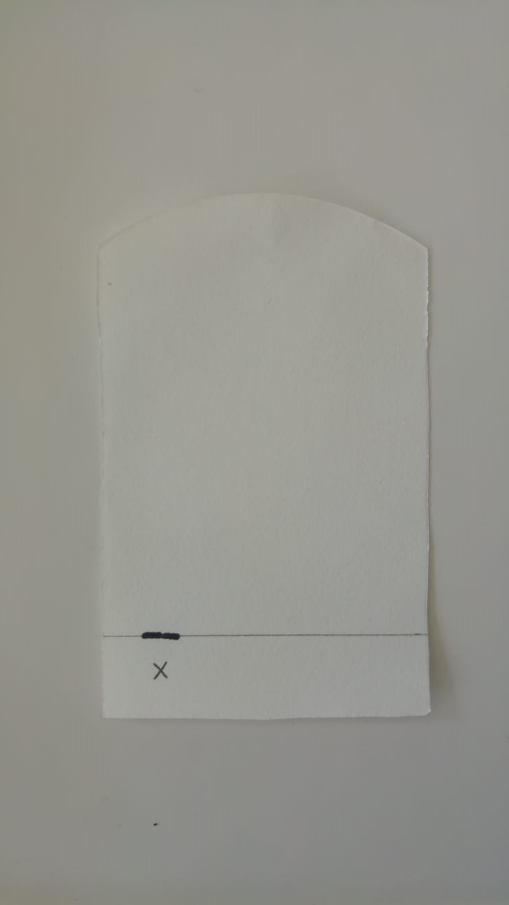 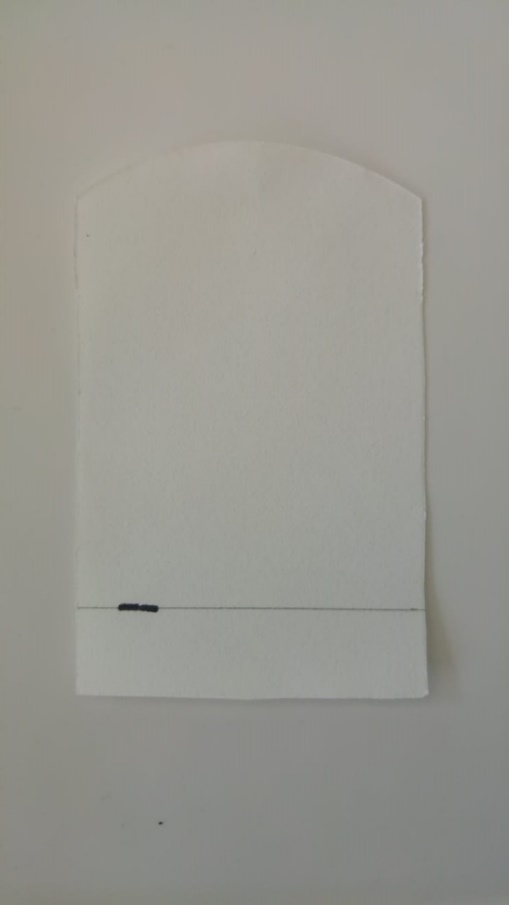 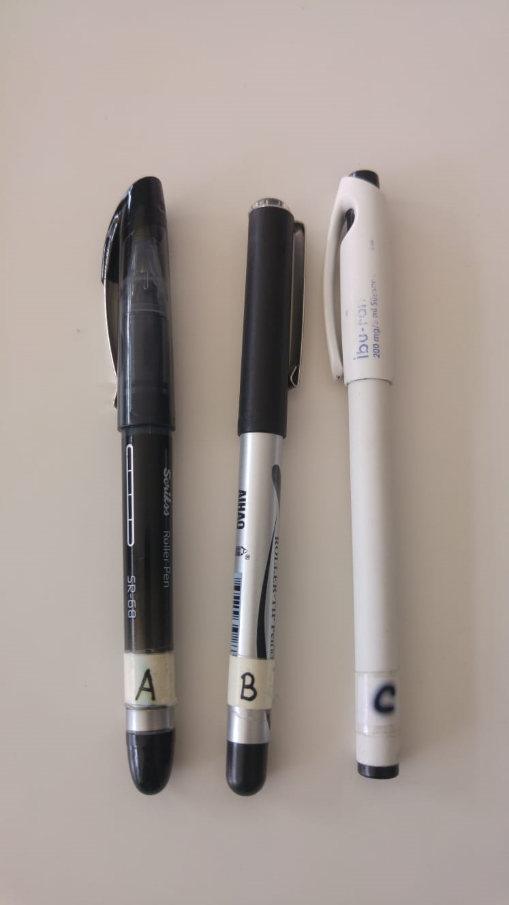 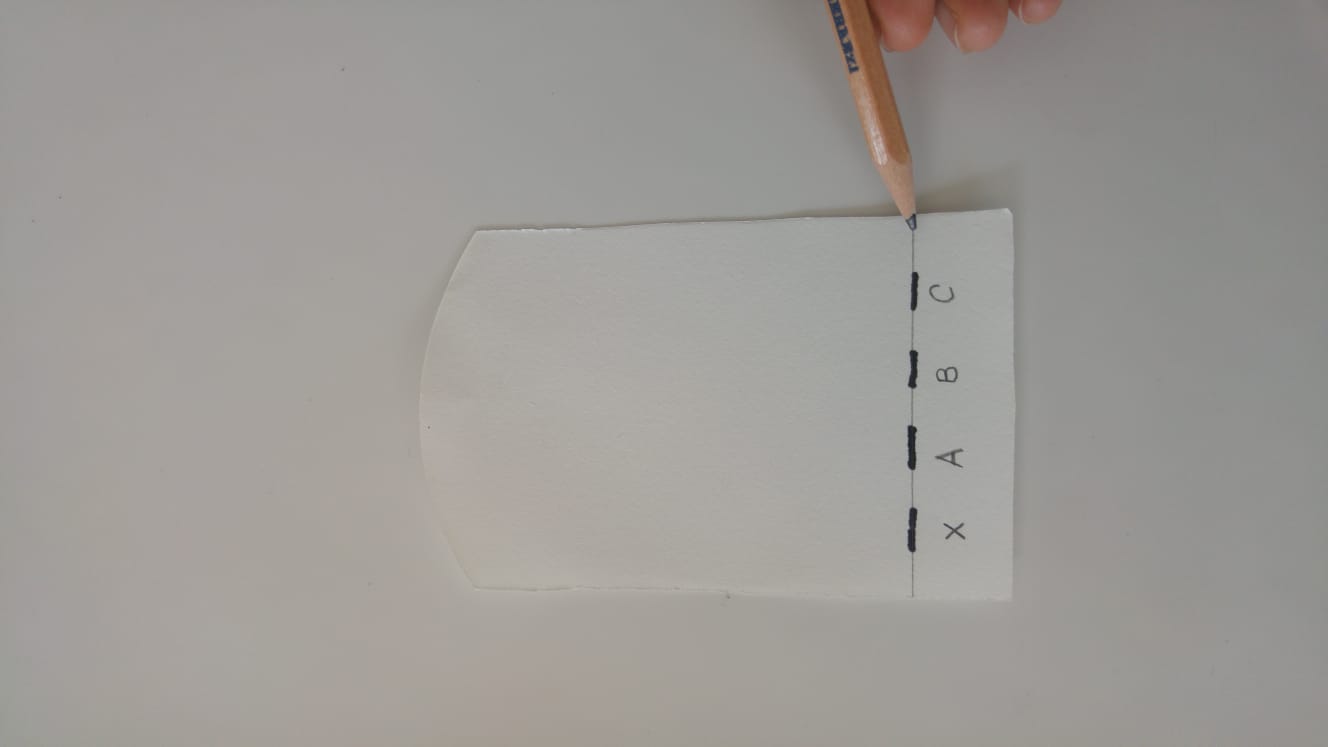 Şüphelilerden alınan kalemler
X : Mektuptaki mürekkep örneği
A, B ve C kalemleri ile başlangıç çizgisine mürekkep lekeleri oluşturulur.
7
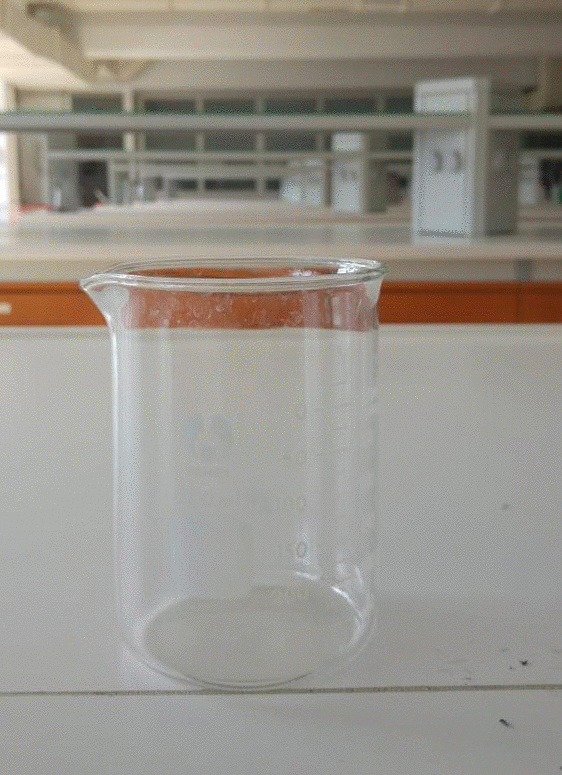 Bu deneyde hareketli faz olarak etanol kullanılacaktır.
Bir behere, sıvı seviyesi 0.5 cm olacak kadar etanol konulur. 
Beherdeki etanol seviyesi kağıdın alt ucunu ıslatacak kadar yüksek, örneklere değmeyecek kadar alçak olmalıdır.
Üzerinde X örneği ve A, B, C örneklerinin bulunduğu kromatografi kağıdı yavaşça behere yerleştirilir.
8
Etanol kağıdın ucundan başlayarak yukarı doğru hareket etmeye başlar.
Etanol başlangıç çizgisine ulaştığında mürekkepteki bileşenleri çözüp kendisi ile sürükler.
Bir mürekkebi oluşturan renk maddelerinin kağıda ve etanole ilgisi farklı olacağı için, bu renk maddeleri farklı hızlarda yukarı doğru sürüklenirler.
Böylece siyah mürekkebi oluşturan renk maddeleri birbirinden ayrılır. 
X, A, B ve C örneklerindeki bileşenler birbirlerinden ayrıldığında her bir mürekkebin içeriği tespit edilebilir.
9
Bileşenlerine ayrılmış olan X, A, B ve C numuneleri fotoğrafta görülmektedir.
A mürekkebi sarı kırmızı ve mor renklerin bir karışımı.
B mürekkebi mavi, sarı, yeşil ve mor renklerin bir karışımı.
C mürekkebi ise bir karışım değil, sadece tek renk içeriyor.
X ve B kodlu örnekler birbirinin aynıdır. Yani mektup, B kalemi ile yazılmıştır.
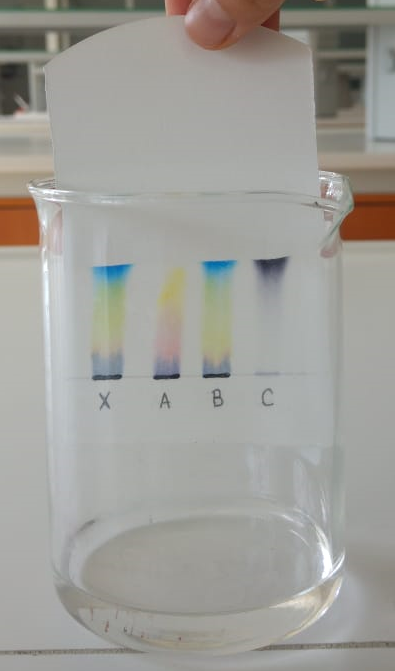 10
Bir mürekkebi oluşturan renkleri fazlarla olan etkileşimine göre sıralayabiliriz.
X numunesi için,
Mavi: En hızlı renk : hareketli fazla etkileşimi daha çok, kağıtla etkileşimi zayıf
Mor: En yavaş renk : kağıtla etkileşimi yüksek, etanolle girdiği etkileşim zayıf.

A numunesindeki renkleri hareketli fazla olan etkileşimine göre sıralayınız:
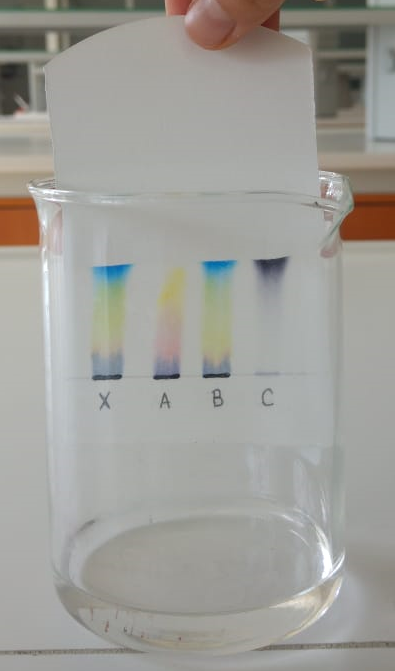 kırmızı >
mor
Sarı >
11
Lütfen ANALİTİK KİMYA LABORATUVAR FÖYÜ 3 (Enstrümental Analizler) 29. sayfada bulunan deney raporunu doldurunuz. 


Principles of Instrumental Analysis, D.A. Skoog, D.M. West, II. Ed. 1981 
Analitik Kimya II, F. Onur, A.Ü. Eczacılık Fakültesi Yayınları No. 101, 2011
Analitik Kimya Pratikleri Kantitatif Analiz, F. Onur (Ed.), A.Ü. Eczacılık Fakültesi Yayınları No. 111, 2014
Using Paper Chromatography, Oregon State University, Environmental Health Sciences Center. blogs.oregonstate.edu/hydroville/files/2014/06/paper_chrom1.doc. Erişim tarihi: 16.07.2017
Drug Analysis Using Thin-Layer Chromatography, Annina Carter. http://www.terrificscience.org/lessonpdfs/DrugAnalysis.pdf. Erişim tarihi: 16.07.2017
Kaynaklar:
12